The carnival
Rosedale Academy
Introduction to ESL
What I learned last class:
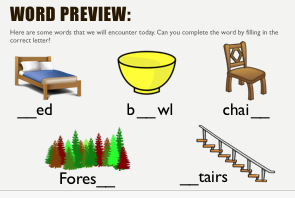 Completing words by filling in letters
Retelling key ideas in a story heard aloud
Ordering a story
How to use the “q, r, s, t” sounds
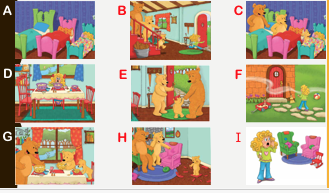 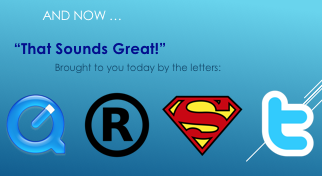 [Speaker Notes: You can review with the students everything that they learned in the last class.]
What will I learn today?
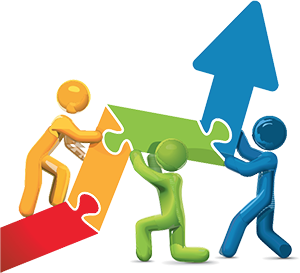 Using repetition in song
Categorizing like words (word families)
The sounds “v, w, x, y, z”
[Speaker Notes: Have the students read the goals if they can. I find that underlining sentences and asking students to read one sentence at a time works well.

Have the students read the goal that they just completed.
Explain what they learned if needed.
Congratulate them.]
Carnival sounds
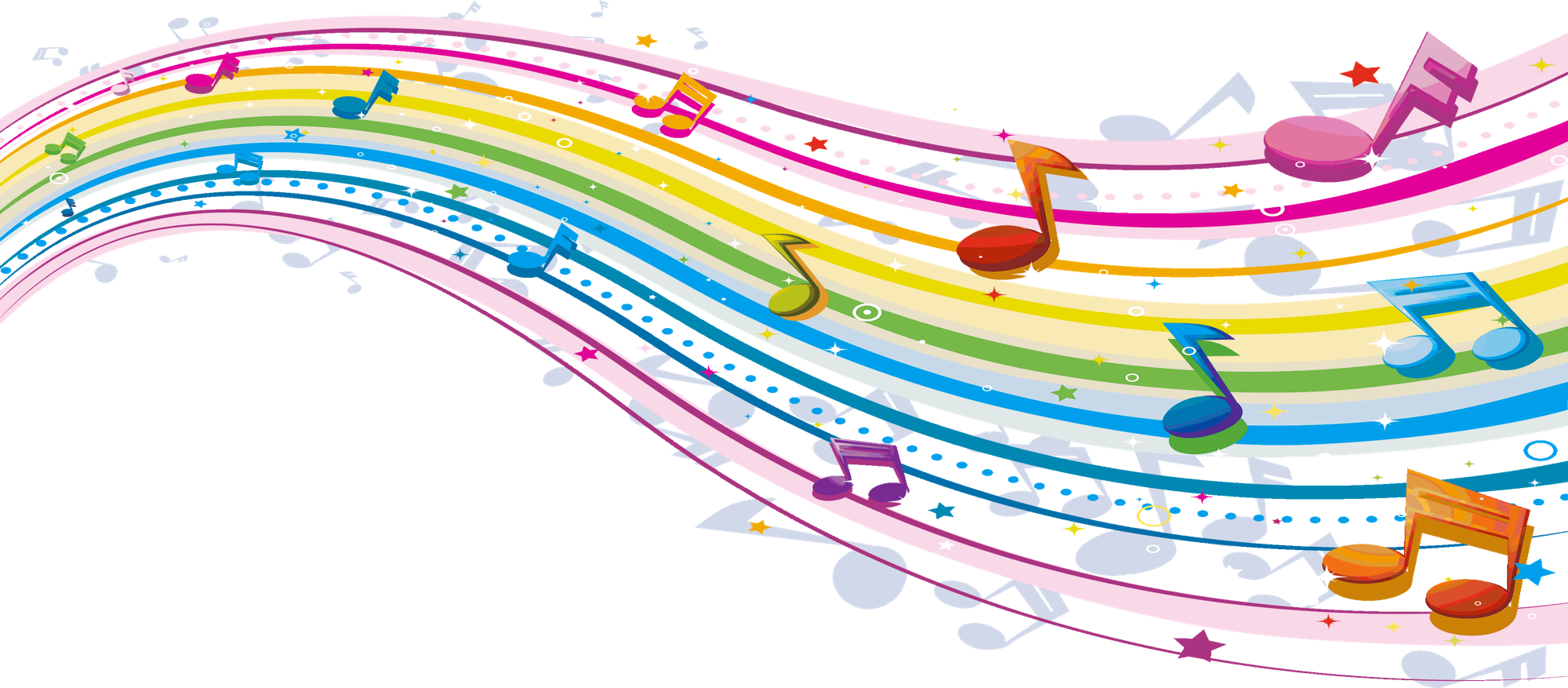 Five little ducks
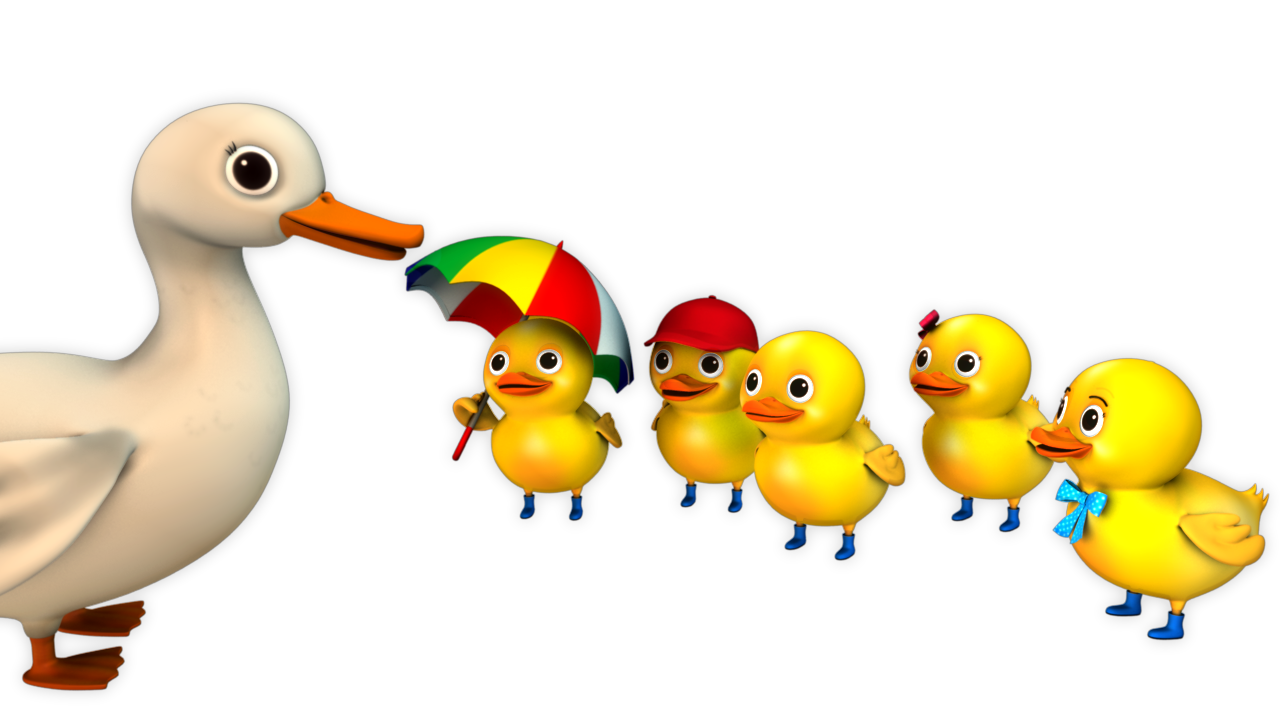 [Speaker Notes: Play video of the song]
Five little ducks
Five little ducks went swimming one day
Over the hill and far away.
Mother duck said, “Quack, quack, quack.”
But only four little ducks came back.

Four little ducks went swimming one day
Over the hill and far away.
Mother duck said, “Quack, quack, quack.”
But only three little ducks came back.

Three little ducks went swimming one day
Over the hill and far away.
Mother duck said, “Quack, quack, quack.”
But only two little ducks came back.
Two little ducks went swimming one day
Over the hill and far away.
Mother duck said, “Quack, quack, quack.”
But only one little duck came back.

One little duck went swimming one day
Over the hill and far away.
Mother duck said, “Quack, quack, quack.”
But no little ducks came swimming back.

Sad mother duck went out one day
Over the hill and far away.
Sad Mother duck said, “Quack, quack, quack.”
And all the five little ducks came back.
[Speaker Notes: Sing the song with them. 
Go over any words that they may not know.
Work on pronunciation and enunciation.]
What will I learn today?
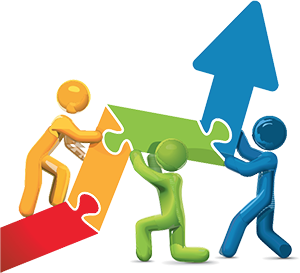 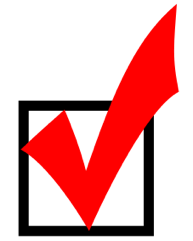 Using repetition in song
Categorizing like words (word families)
The sounds “v, w, x, y, z”
[Speaker Notes: Have the students read the goal that they just completed.
Explain what they learned if needed.
Congratulate them.]
Five little ducks went swimming one day
Over the hill and far away.
Mother duck said, “Quack, quack, quack.”
But only four little ducks came back.

What other words are in the ”day” family?
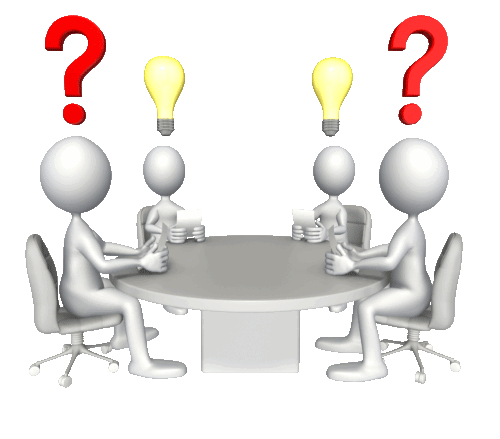 [Speaker Notes: What other words are in the ”day” family?
What if we took the second line out, what other words end in “ay”?

Brainstorm with the students.]
Five little ducks went swimming one day
Over the hill and far away.
Mother duck said, “Quack, quack, quack.”
But only four little ducks came back.

hay – into the field to play in hay.
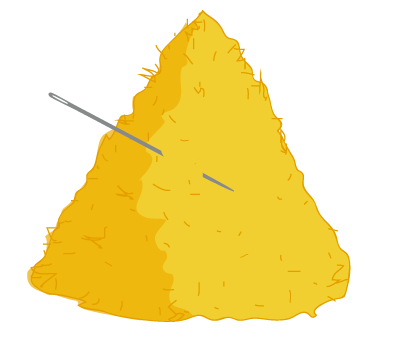 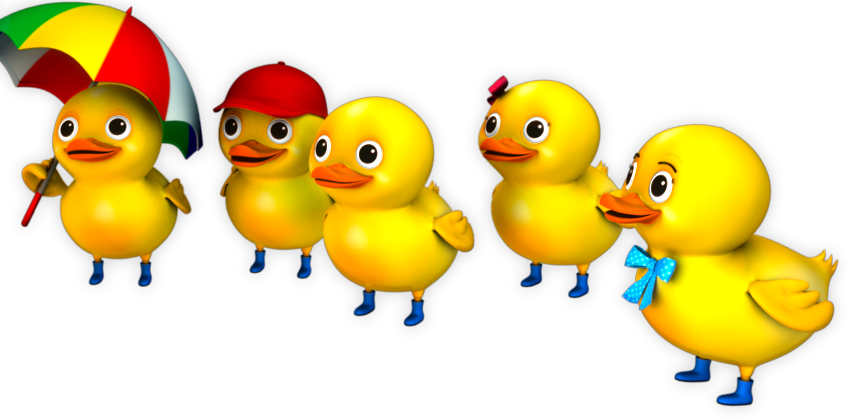 [Speaker Notes: After brainstorming, you can bring in these words 

HAVE THEM TAKE OUT THEIR WORKSHEETS AND FILL IN THE WORDS USING THE FOLLOWING SLIDES]
Five little ducks went swimming one day
Over the hill and far away.
Mother duck said, “Quack, quack, quack.”
But only four little ducks came back.

way – a school of fish got in their way.
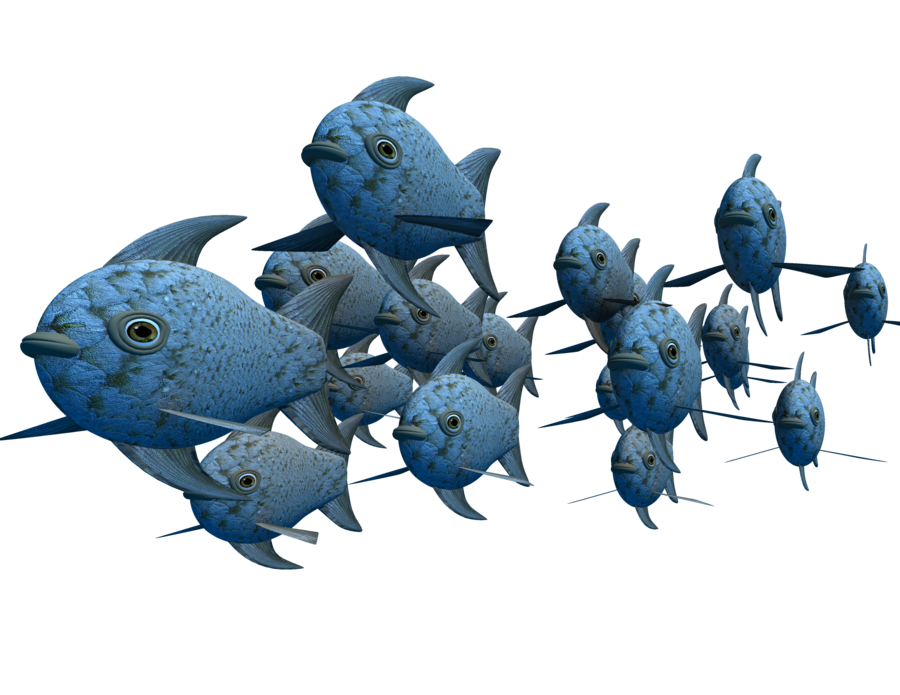 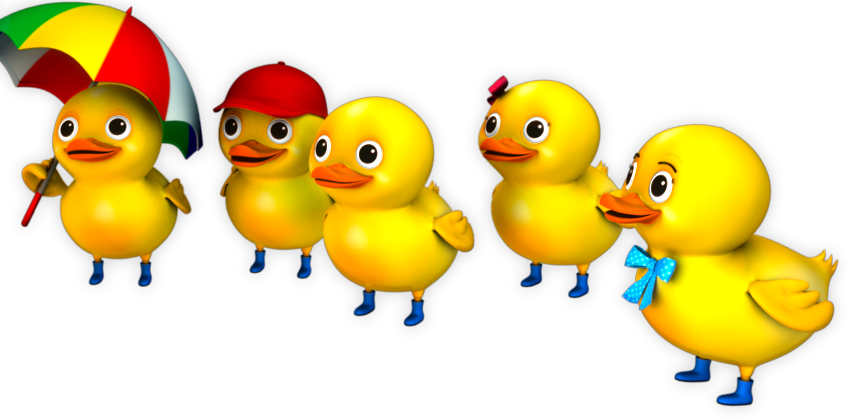 [Speaker Notes: After brainstorming, you can bring in these words]
Five little ducks went swimming one day
Over the hill and far away.
Mother duck said, “Quack, quack, quack.”
But only four little ducks came back.

bay – up a river into a bay.
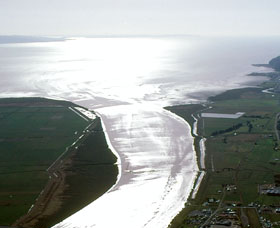 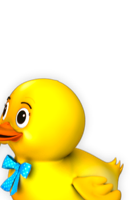 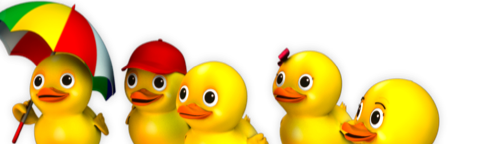 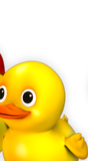 [Speaker Notes: After brainstorming, you can bring in these words 

HAVE THEM TAKE OUT THEIR WORKSHEETS AND FILL IN THE WORDS USING THE FOLLOWING SLIDES]
Five little ducks went swimming one day
Over the hill and far away.
Mother duck said, “Quack, quack, quack.”
But only four little ducks came back.

okay – they got lost but were okay.
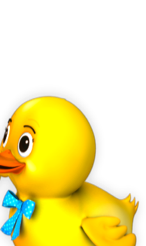 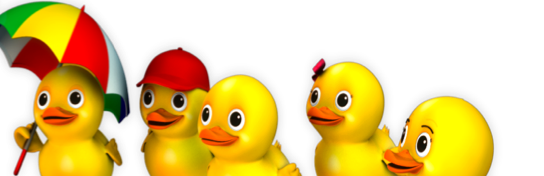 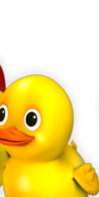 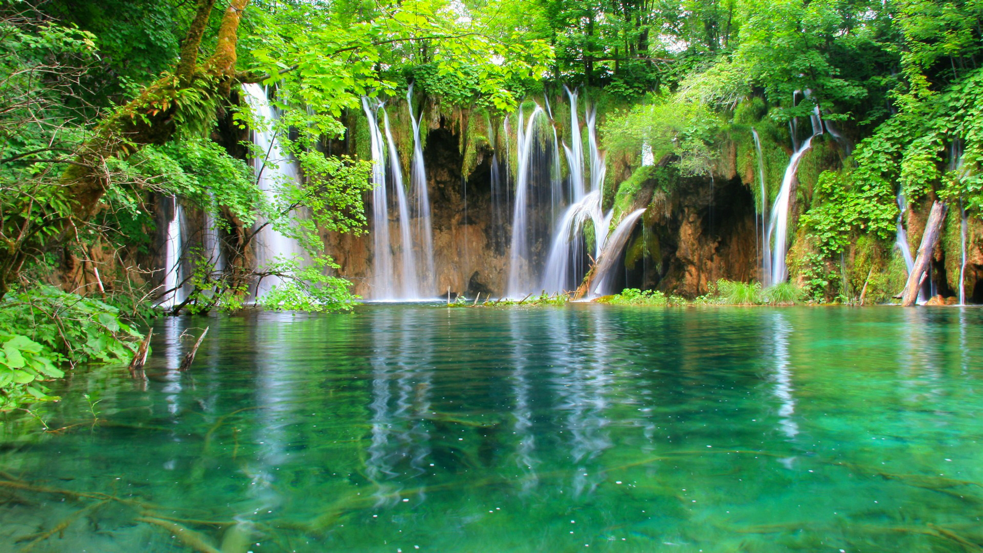 [Speaker Notes: After brainstorming, you can bring in these words]
Five little ducks went swimming one day
Over the hill and far away.
Mother duck said, “Quack, quack, quack.”
But only four little ducks came back.

May – it was a warm morning in May.
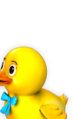 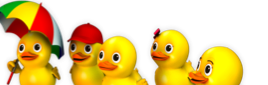 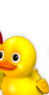 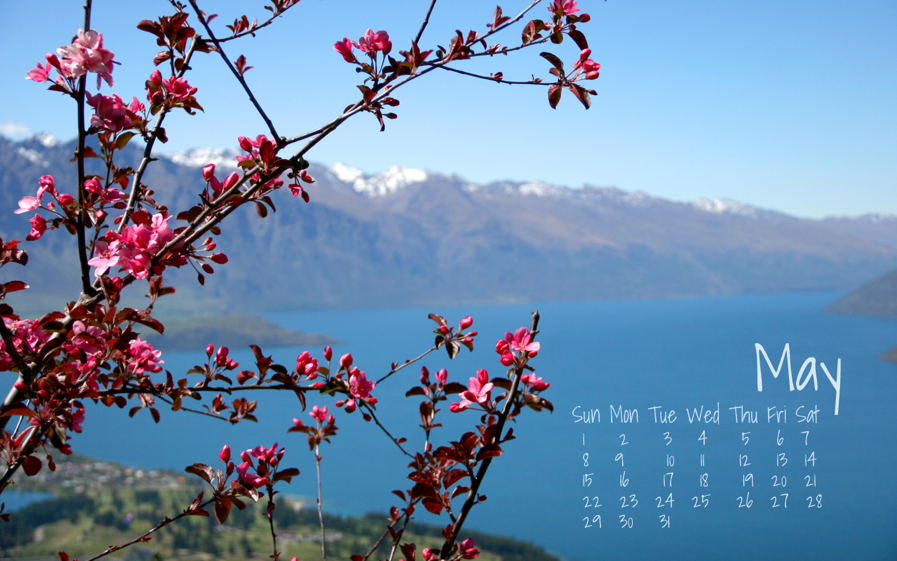 [Speaker Notes: After brainstorming, you can bring in these words

If you have more time, you can create a story on the whiteboard with them using similar words from different word families:
Dog, log, fog, bog, frog, hog, etc.
Cat, hat, rat, sat, fat, bat, flat, etc.
Bin, tin, sin, win, pin, thin, etc.
Pot, hot, dot, spot, lot, etc.
Man, pan, ran, tan, can, fan, van, etc.]
What will I learn today?
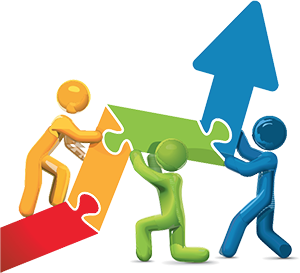 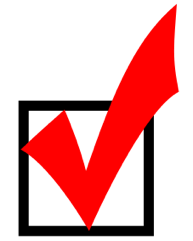 Using repetition in song
Categorizing like words (word families)
The sounds “v, w, x, y, z”
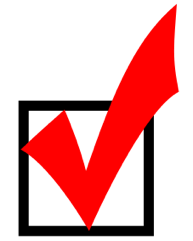 [Speaker Notes: Have the students read the goal that they just completed.
Explain what they learned if needed.
Congratulate them.]
And Now …
“That Sounds Great!”
		      Brought to you today by the letters:
[Speaker Notes: Just a timing slide. Go to the next slide to see the letters.]
And Now …
“That Sounds Great!”
		      Brought to you today by the letters:
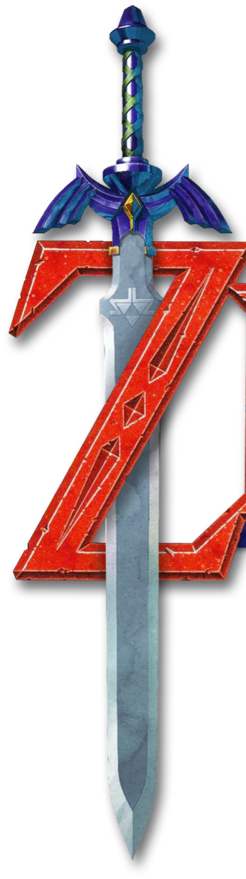 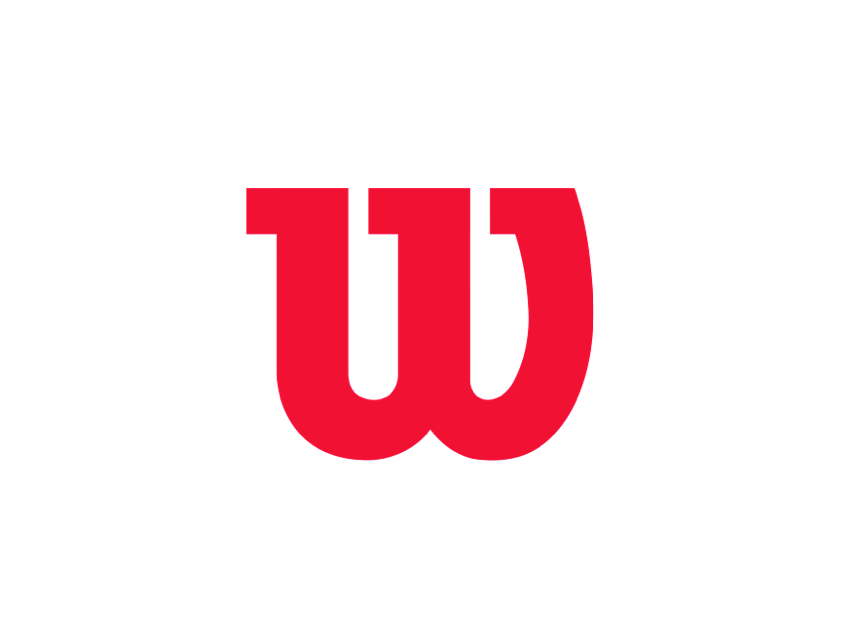 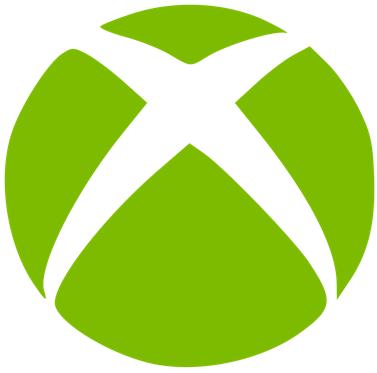 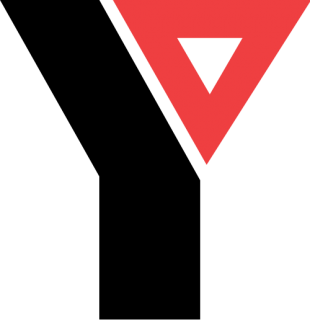 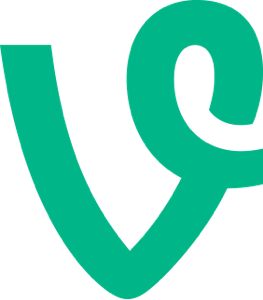 [Speaker Notes: Ask students if they recognize the letters. 
Then ask them if they recognize the logos for the companies:
Vine, Wilson, X Box 360, YMCA (Young Men’s Christian Association – or the song by the Village People), Zelda (Nintendo Character).]
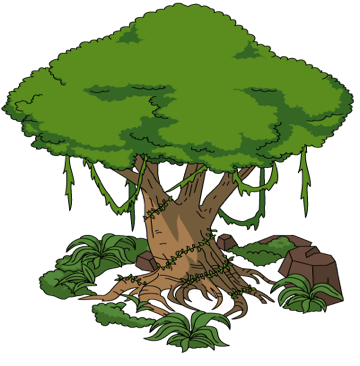 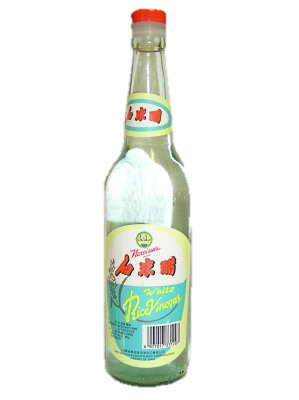 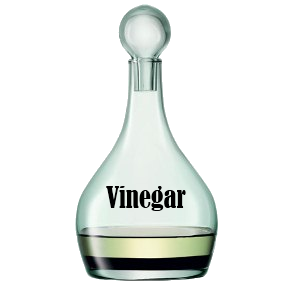 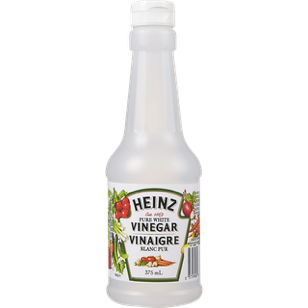 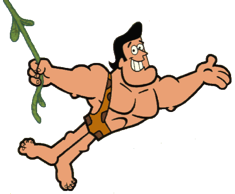 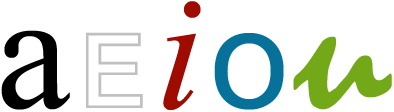 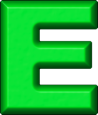 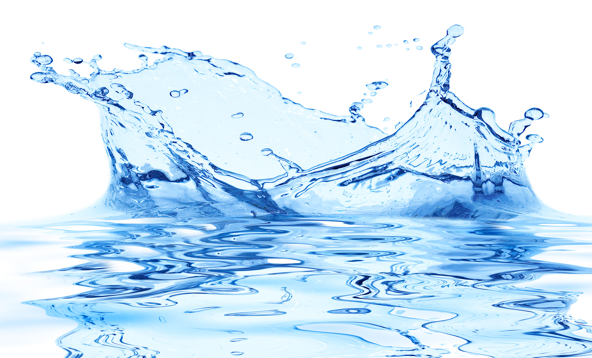 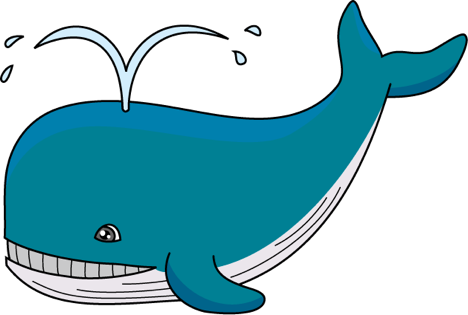 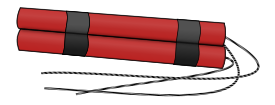 The sounds “V” and “W”
[Speaker Notes: You may want to open this as a document before the class begins and put black boxes over the words. Then you can use the eraser when you are going through this slide and remove the annotated block to reveal the word.

HAVE THE STUDENTS TAKE OUT THEIR WORKSHEET AND WRITE THE WORDS INTO THE BOXES.
Define each noun.
Use each noun in a sentence.]
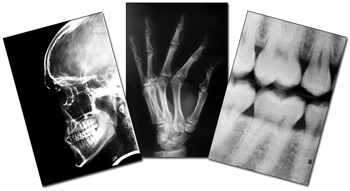 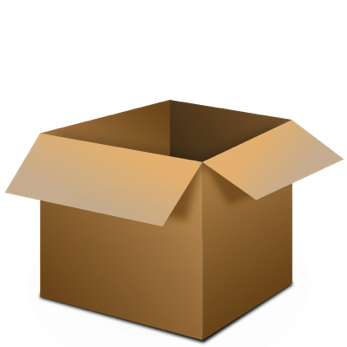 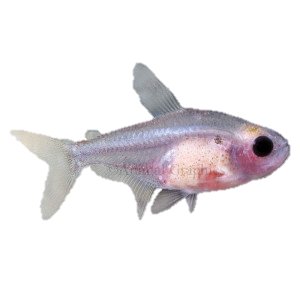 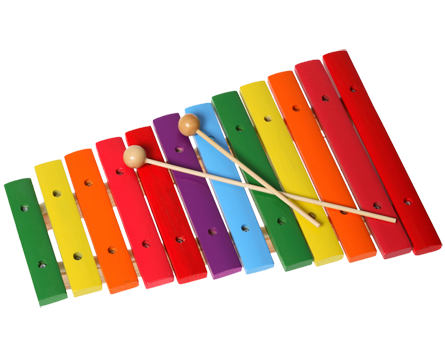 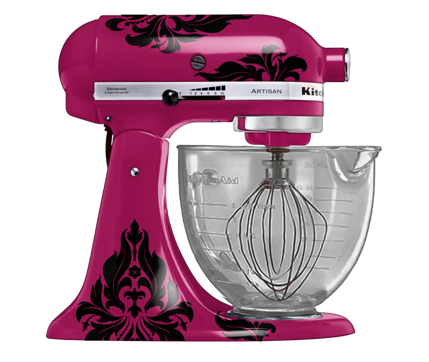 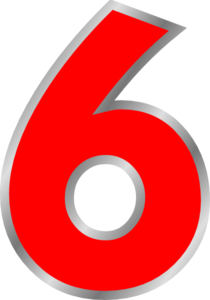 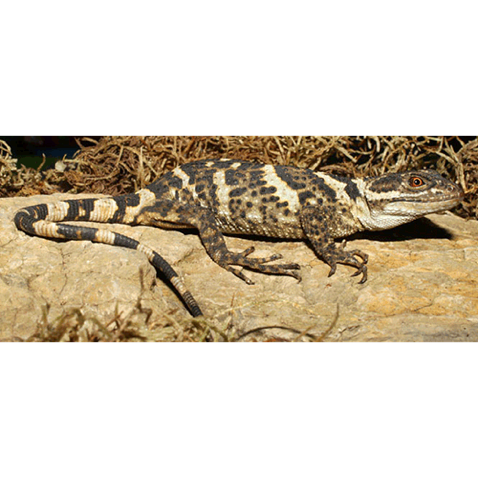 The sound x (three sounds)
[Speaker Notes: You may want to open this as a document before the class begins and put black boxes over the words. Then you can use the eraser when you are going through this slide and remove the annotated block to reveal the word.

HAVE THE STUDENTS TAKE OUT THEIR WORKSHEET AND WRITE THE WORDS INTO THE BOXES.
Define each noun.
Use each noun in a sentence.

Six, box, mixer (ks sound)
X-ray, x-ray fish (ex sound)
Xylophone, xenosaurus (z sound)]
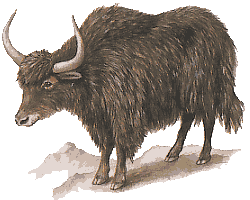 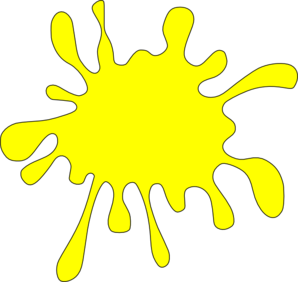 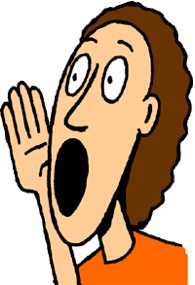 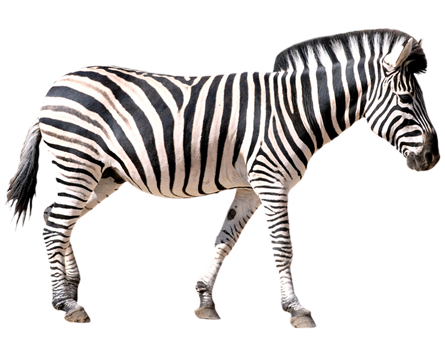 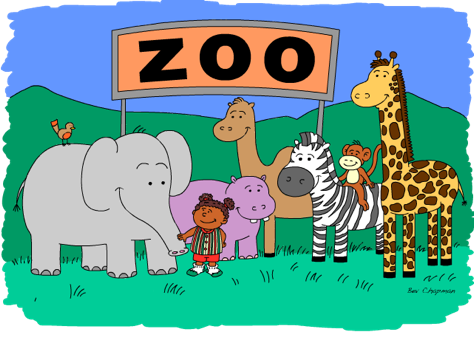 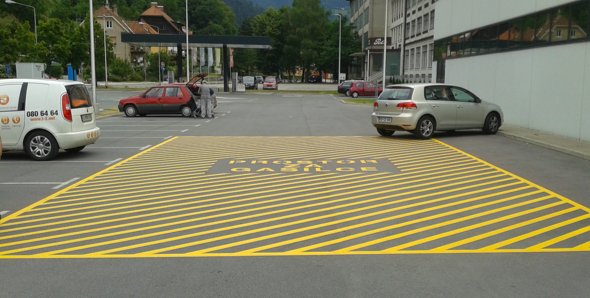 The sounds “Y” and “z”
[Speaker Notes: You may want to open this as a document before the class begins and put black boxes over the words. Then you can use the eraser when you are going through this slide and remove the annotated block to reveal the word.

HAVE THE STUDENTS TAKE OUT THEIR WORKSHEET AND WRITE THE WORDS INTO THE BOXES.
Define each noun.
Use each noun in a sentence.]
Pick Two:
Go and pick up any two items in your house that start with any of the following letters and bring them back for us to see!
v w x y z
[Speaker Notes: Read this slide to them and explain the game if they do not understand. 
Then run off and grab two items that start with any of these letters yourself. 
Whatever they bring back, write the words on the slide so they can see the spelling.]
What I learned today?
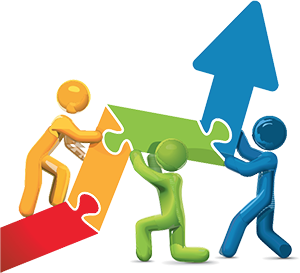 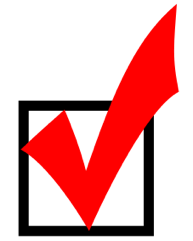 Using repetition in song
Categorizing like words (word families)
The sounds “v, w, x, y, z”
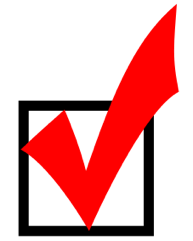 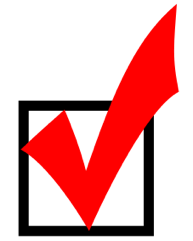 [Speaker Notes: Have the students read the goal that they just completed.
Explain what they learned if needed.
Congratulate them.]
Final Thoughts?
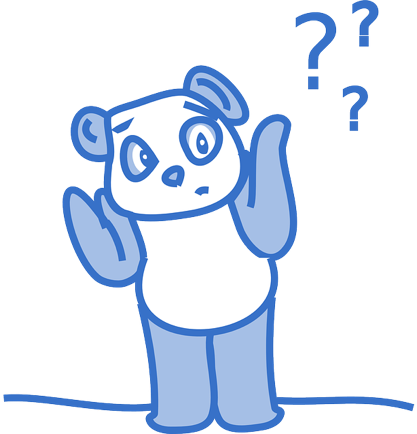 Do you have any questions?
What are you taking away from today?
Do you understand the handout?
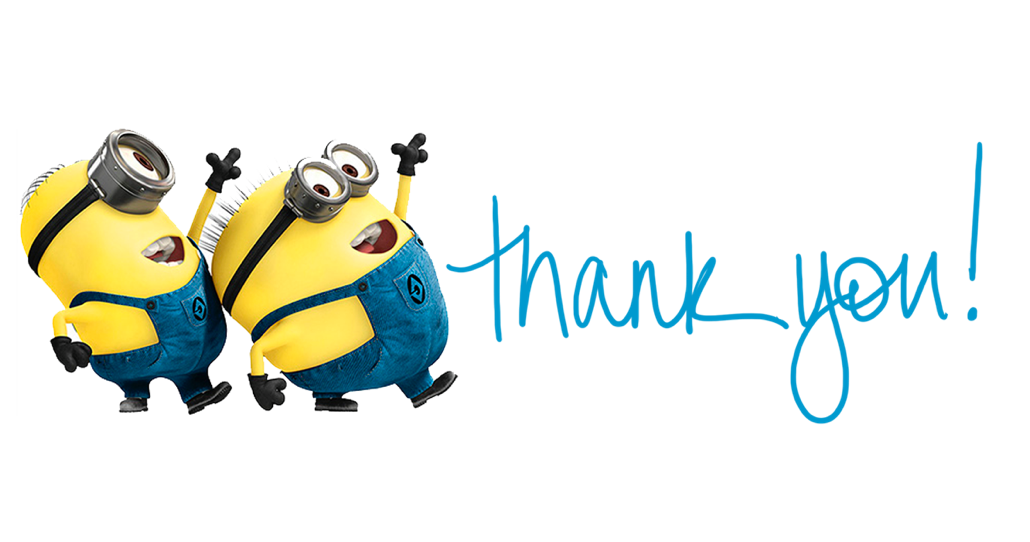